Classical Mechanics
Motion in 3 dimensions
1
In one dimension we were solving the equation of motion: F=ma.

In three dimensions we have three equations:


In general, since    could be arbitrary, we can’t solve this except for some simple cases. 

In practice, many important physical systems are actually quite simple, or at least this is a good approximation.
2
Here are some simple cases that we will examine:


    expressed in terms of a potential energy function         .

Motion of a charged particle in an electromagnetic field (because it’s important).

Constrained motion.
3
Case 1:


    Then              is just three separate equations:




We can solve  these using the same methods we have been discussing for motion in one dimension.
4
We also know that when F=F(x), we can use the concept of potential energy to write:
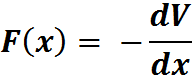 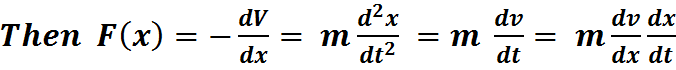 5
Example:  Projectile problem


The force is constant.
Three separate equations:
6
Solution:




Linear Air Resistance:


This can be written:
7
8
Make sure you know how to solve problems like this,
    F=f(v).
9
What about quadratic air resistance?


In this case we are unable to separate the equation into three independent components.

It can be solved approximately by taking


Of course, we could solve it numerically.
10
In general, what if    is a function of only the coordinates,   . Can we write it in terms of a potential energy function         ?          Sometimes…

What do we gain by writing       in terms of V  ?      
          Concepts of Work and Energy
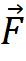 11
If     does not depend on time, then:

  
When the particle moves from    to           ,          
    the force causes its kinetic energy to change by an amount                . The force does work on the particle.

                is the total work done on the particle as it 
                moves from a to b.
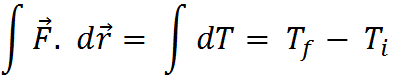 b
a
12
In one dimension we had:

  
  and when                            we could write:




Energy is a constant of motion. If we know the initial energy then we know T   for any  point x.
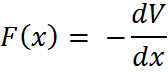 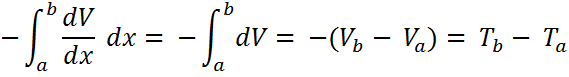 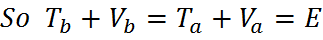 13
Can we do this in three dimensions?








         is a scalar,            is a vector. Sometimes we write   .
    So         is a function that satisfies:
14
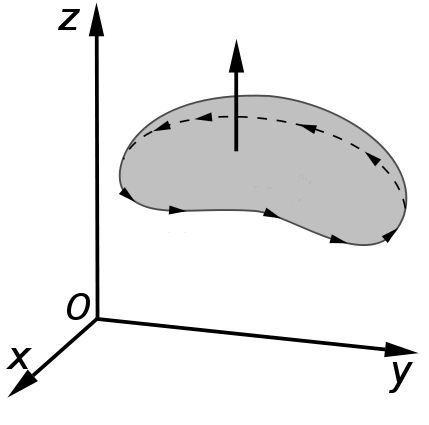 15
16
Example: 









      The force is conservative.
17
18
b
a
0
19
This will be the case if we can write
    where        is a scalar function of    (Potential Energy).

A very important force:

Derivatives:
20
21
The force is conservative.

                   can describe gravity or the force on a charged 
   particle caused by an electric field.

Although it might be difficult to solve for x(t), we can use energy conservation to determine other properties of
    a system.
22
Example: Escape velocity



   For gravity,


   Check that this gives the right force:
23
24
How might we choose the constant?
Two possibilities:
At the surface of the earth, define:
   1.





    2.  Another possibility:
25
Calculate escape velocity:
That is, find minimum v at surface of the earth such that:



1.    Using definition (1):


      At the surface:
26
2.   Using definition (2):


      At the surface:
27
28
Examples:
29
Energy is conserved when     is conservative.
Another conservative force: The three−dimensional harmonic oscillator:
30
If motion is in one plane then:



Solutions are:
31
The shape of the path is an ellipse:
32
This is the equation for an ellipse.
33
Motion of charged particles in electric and magnetic fields:

1. Electric Field:

 could be a function of space and time.
Simple case where    is constant,            .
Then:



This is the same as motion in a gravitational field.
34
Magnetic Field:


 could also be a function of   and t.
Simple case,            .
Then:
35
36
37
This is a circle in the x-y plane.

Also,               is constant velocity in the z direction.

The complete motion is a helix.
38
The radius of curvature is R .




Where PT is the magnitude of the momentum in the plane transverse to the B- field.

This is how we measure the momentum of subatomic particles produced in high energy collisions: PT =qBR.
39
Constrained motion:
When an object moves on a slippery surface there is a normal force that is always perpendicular to the motion.

 Example:
The equations of motion can be written:


where    is the reaction force that constrains the particle to move only on the surface.
40
41
Example:
A particle is placed on top of a smooth sphere of radius a .
If the particle is slightly disturbed, at what point will it leave the sphere?


The potential energy can be expressed: V(z)=mgz



If the initial velocity is zero, then E=mg a
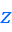 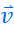 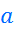 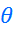 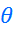 R.L.
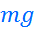 42
We can express the position in polar coordinates:







The force of gravity has the components:
43
The reaction force (R) is zero when            , at which point the particle leaves the sphere.
44
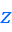 Example:
A ball of mass m & radius b is rolling down a sphere of radius a. At what point will it leave the sphere ?
Solution:
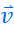 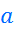 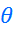 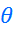 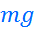 45
46
47
Another method:
48
49